Luyện từ và câu – Tuần 13
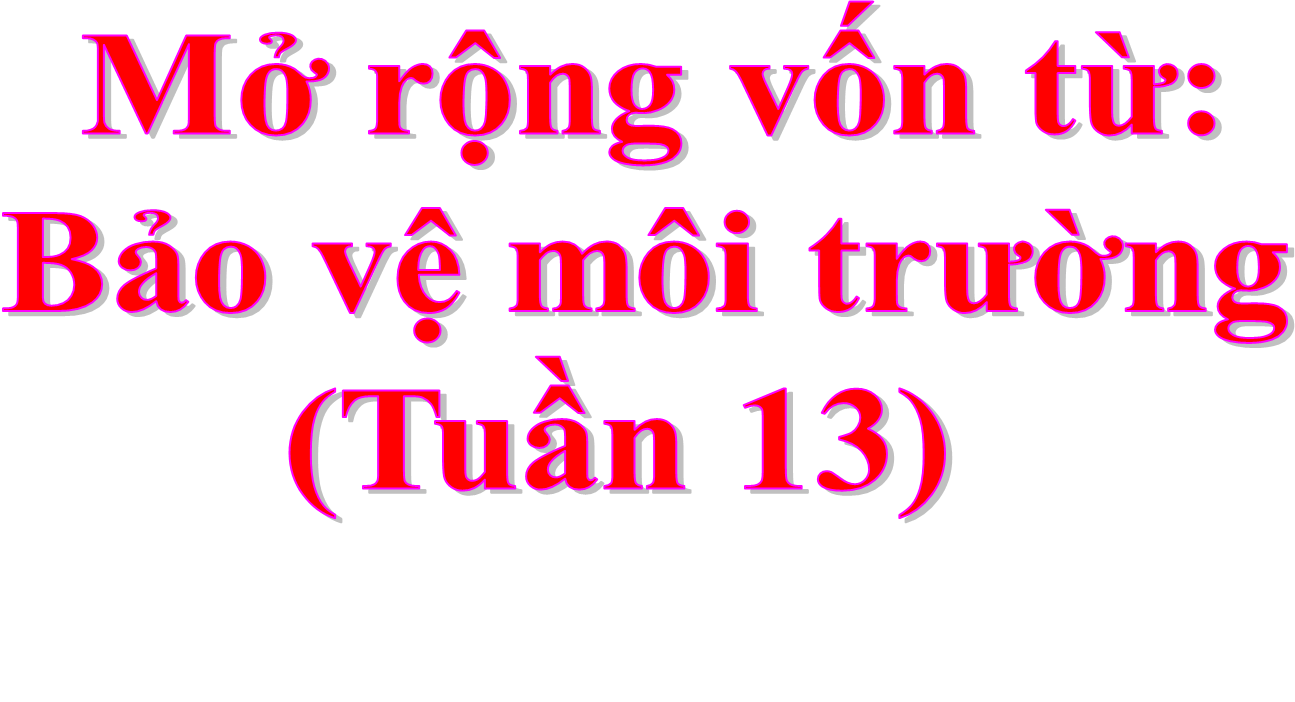 KHỞI ĐỘNG
AI NHANH, AI ĐÚNG?
Quan hệ từ thích hợp điền vào câu sau là: 
- Trời hôm nay trong xanh……...cao vời vợi.
và
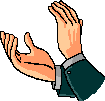 Tìm từ cùng nghĩa với từ: bảo vệ
Giữ gìn
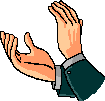 Khu bảo tồn thiên nhiên là gì?
A. Là khu dành cho nhân dân ăn ở, sinh hoạt.
B. Là khu làm việc của nhà máy, xí nghiệp.
C. Là khu vực trong đó các loài cây, con vật và cảnh quan thiên nhiên được bảo vệ, gìn giữ lâu dài.
C. Là khu vực trong đó các loài cây, con vật và cảnh quan thiên nhiên được bảo vệ, gìn giữ lâu dài.
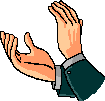 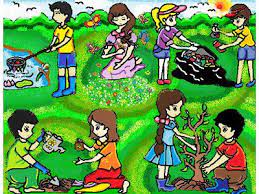 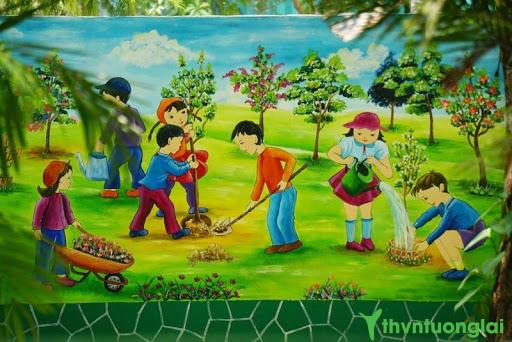 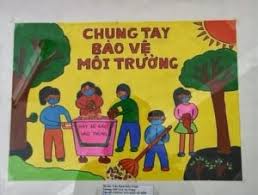 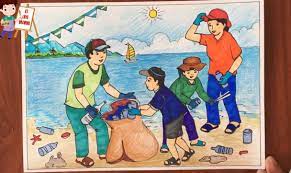 [Speaker Notes: Nội dung các bức tranh trên là gì? Vì sao ta phải bảo vệ môi trường? Bảo vệ môi trường chính là bảo vệ cuộc sống của chúng ta đấy các con ạ!. Và bài học hôm nay cô sẽ giúp các em hiểu về khu bảo tồn đa dạng sinh học, các hành động bảo vệ môi trường, biết viết đoạn văn có nội dung về bảo vệ môi trường.]
Luyện từ và câu
Mở rộng vốn từ: Bảo vệ môi trường.
Yêu cầu cần đạt
Biết mở rộng vốn từ ngữ về môi trường và bảo vệ môi trường.
Biết những hành động có ý nghĩa bảo vệ môi trường.
Biết viết đoạn văn ngắn có đề tài và nội dung bảo vệ môi trường.
* Bài 1: Qua đoạn văn sau, em hiểu “khu bảo tồn đa dạng sinh học” là gì?
Rừng nguyên sinh Nam Cát Tiên là khu bảo tồn đa dạng sinh học với ít nhất 55 loài động vật có vú, hơn 300 loài chim, 40 loài bò sát, rất nhiều loài lưỡng cư và cá nước ngọt...Thảm thực vật ở đây rất phong phú. Hàng trăm loại cây khác nhau làm thành các loại rừng: rừng thường xanh, rừng bán thường xanh, rừng tre, rừng hỗn hợp.
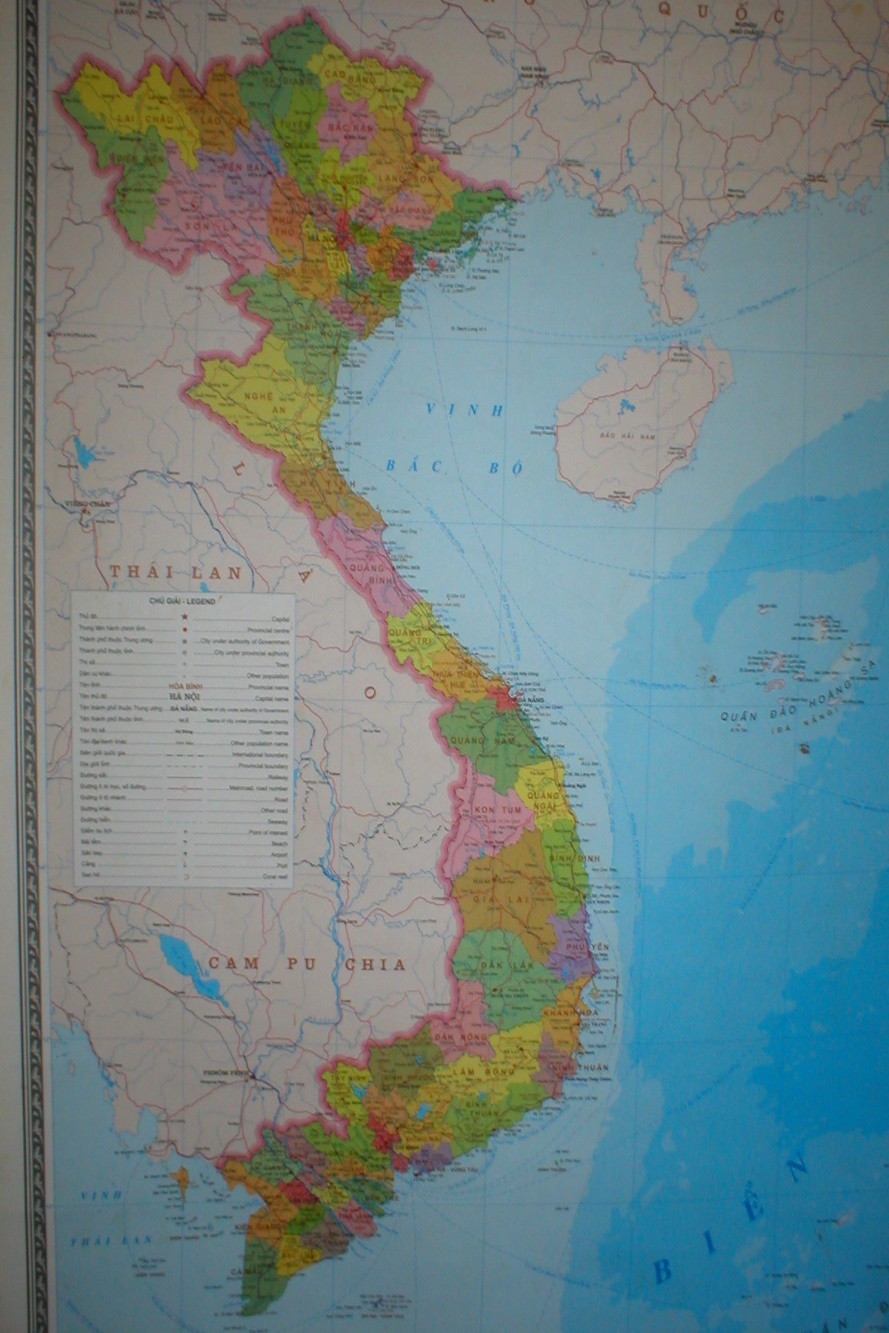 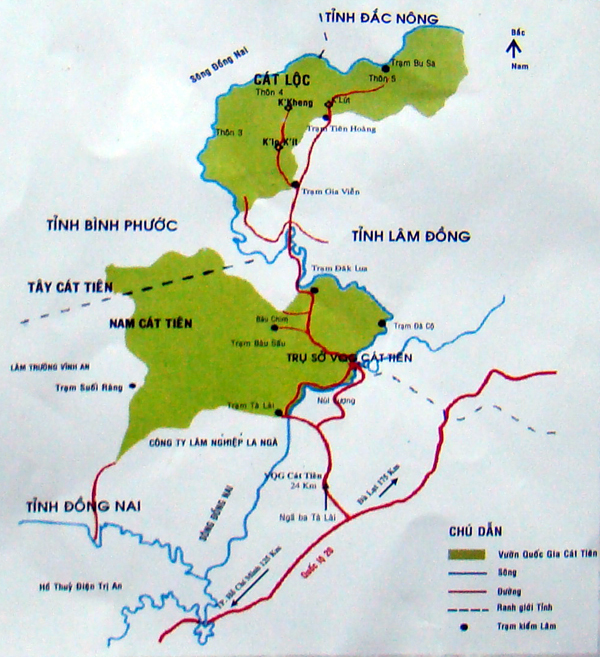 Vườn quốc gia Cát Tiên là một khu bảo tồn thiên nhiên nằm trên địa bàn 5  huyện  Tân Phú, Vĩnh Cửu (Đồng Nai), Cát Tiên, Bảo Lộc (Lâm Đồng) và Bù Đăng (Bình Phước), cách Thành phố Hồ Chí Minh 150 km về phía bắc. Vườn quốc gia Cát Tiên nằm trên địa bàn của ba tỉnh Lâm Đồng, Đồng Nai và Bình Phước với tổng diện tích là 71.920 ha. 
- Phần trên địa bàn Tân Phú và Vĩnh Cửu thường được gọi là khu vực Nam Cát Tiên.  
  - Phần trên địa bàn Bù Đăng thường được gọi là Tây Cát Tiên.
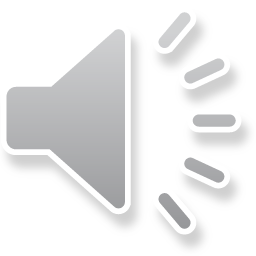 Bản đồ địa lý Việt Nam
[Speaker Notes: Để giúp các em biết chính xác địa điểm vườn quốc gia Cát Tiên, các con hãy hướng mắt lên bản đồ nước ta và nghe các thông tin về vườn quốc gia Cát Tiên.]
Đặc trưng của vườn quốc gia này là rừng đất thấp ẩm ướt nhiệt đới.
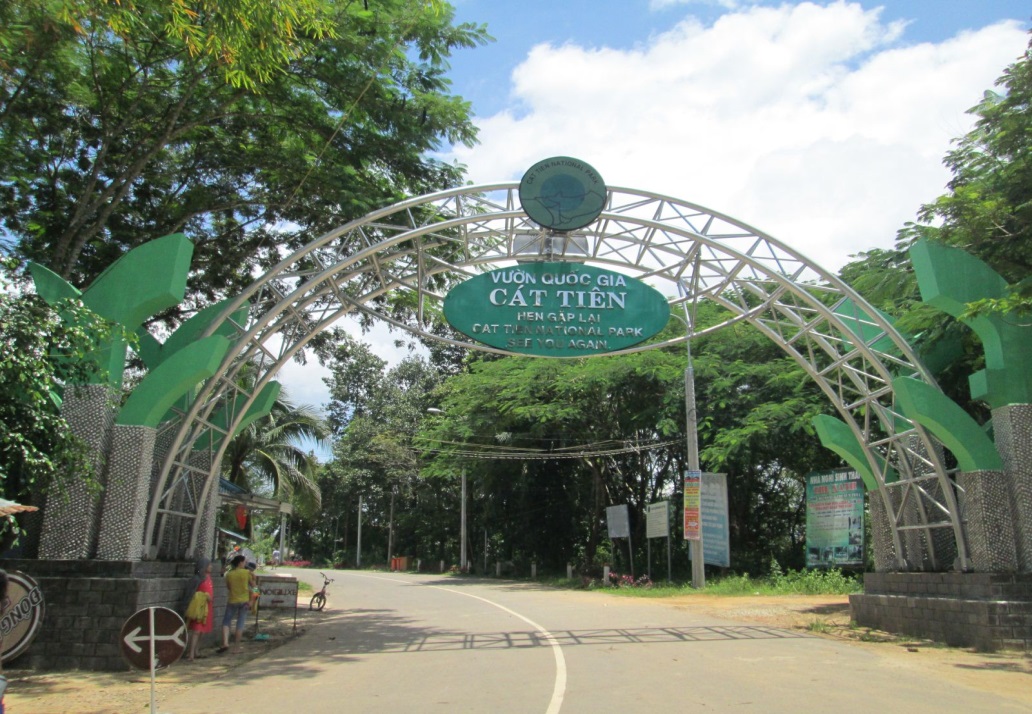 Hiện nay, Vườn quốc gia Cát Tiên là một trong những khu dự trữ sinh quyển thế giới ở Việt Nam.
Khoảng 50% diện tích của Cát Tiên là rừng cây xanh, 40% là rừng tre, 10% là nông trại. Động vật đặc trưng có: voi châu Á, bò tót, gấu chó, gấu ngựa, trâu rừng, hổ, báo hoa mai, báo gấm, nai...Các loài chim của Cát Tiên cũng phong phú đa dạng: đại bàng đen, vịt trời cánh trắng, chim mỏ sừng lớn...Cát Tiên là nơi cư ngụ của 40 loài nằm trong Sách đỏ thế giới, trong đó đặc biệt là loài tê giác một sừng.
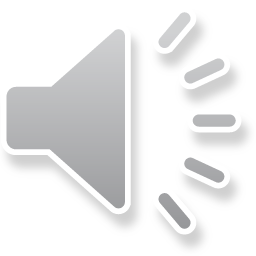 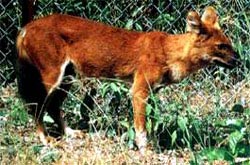 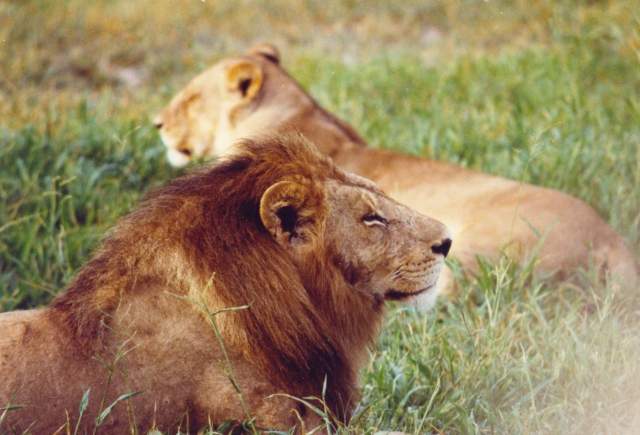 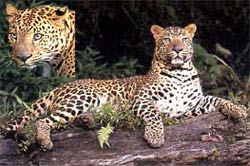 ĐỘNG VẬT CÓ VÚ
Sói đỏ
Sư tử
Báo hoa
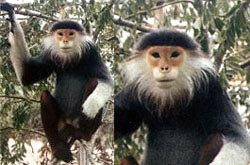 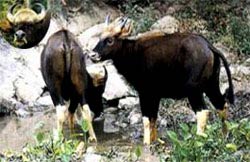 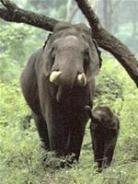 Chà vá
Bò tót
Voi
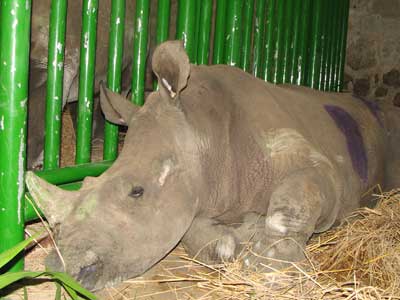 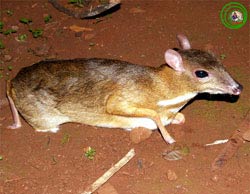 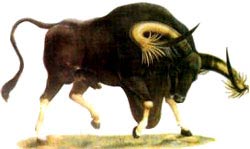 Tê giác
Cheo neo
Bò xám
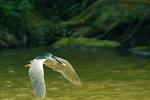 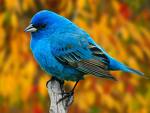 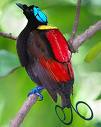 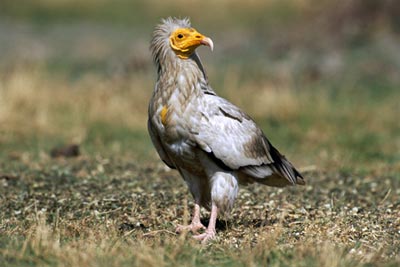 MỘT SỐ LOÀI CHIM
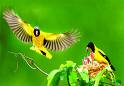 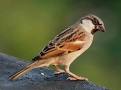 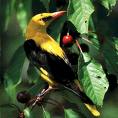 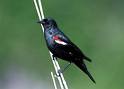 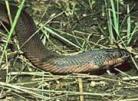 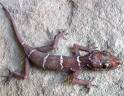 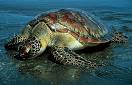 MỘT SỐ  LOÀI BÒ SÁT
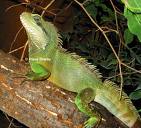 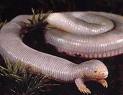 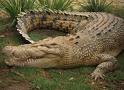 MỘT SỐ LOÀI LƯỠNG CƯ
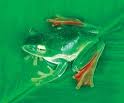 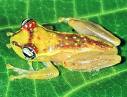 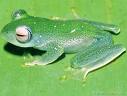 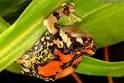 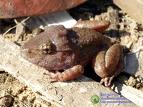 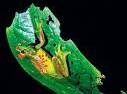 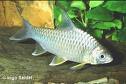 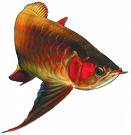 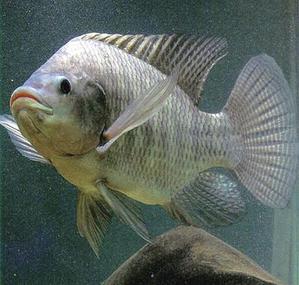 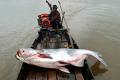 MỘT SỐ LOÀI  CÁ NƯỚC NGỌT
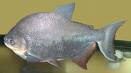 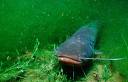 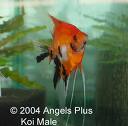 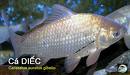 Rừng nguyên sinh: rừng hình thành một cách tự nhiên, chưa có tác động của con người
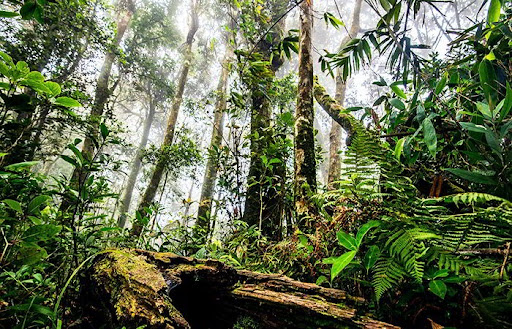 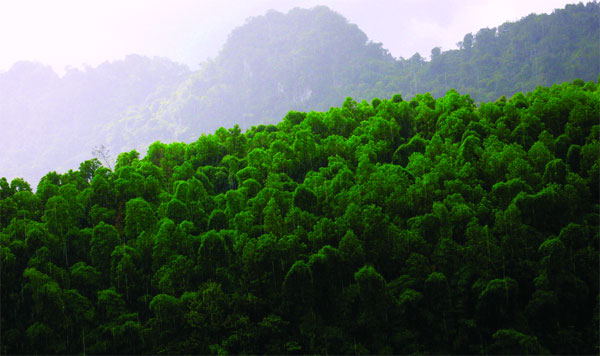 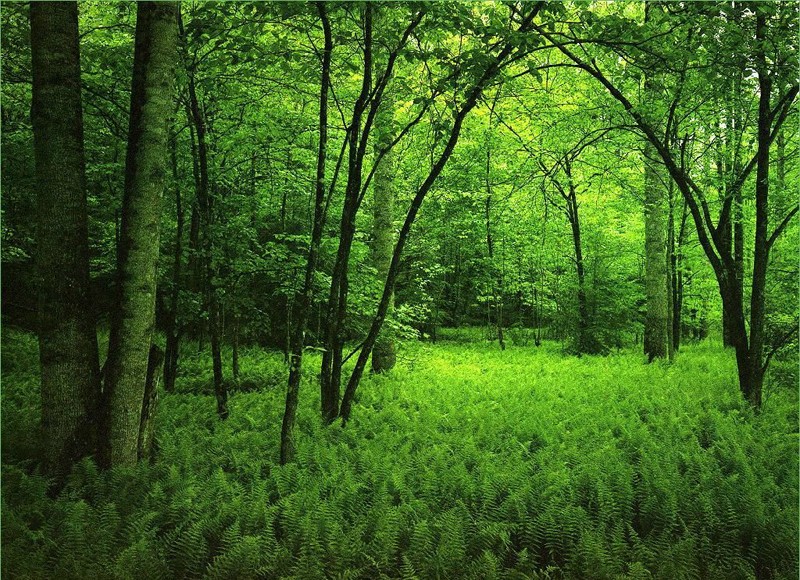 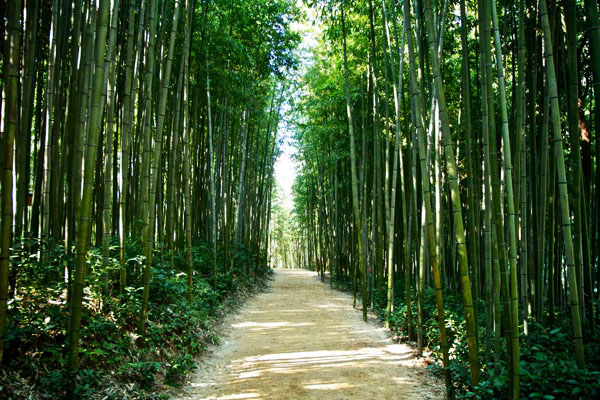 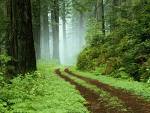 * Rừng thường xanh: rừng cây quanh năm xanh tốt.
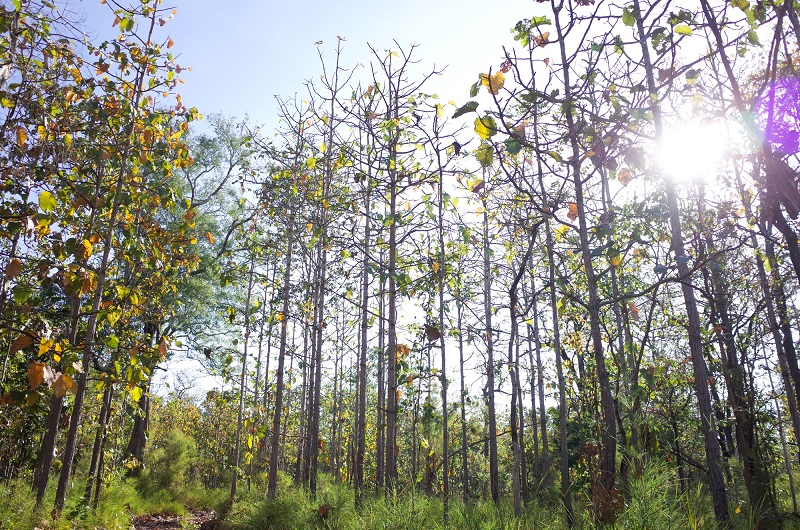 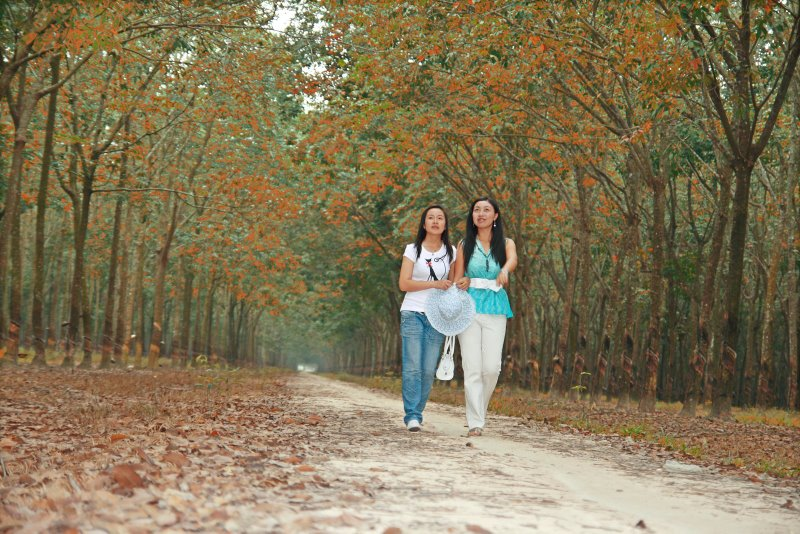 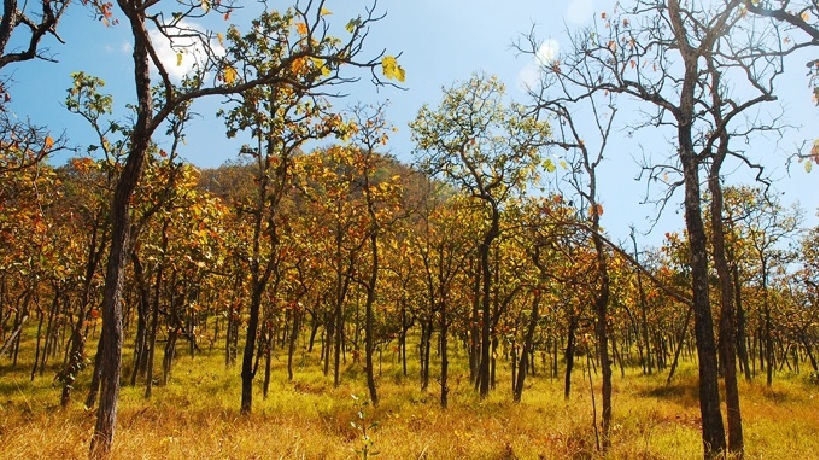 * Rừng bán thường xanh:rừng cây có mùa lá rụng.
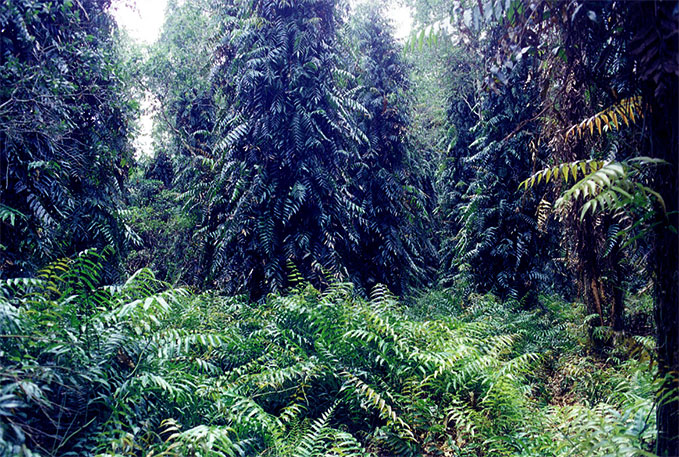 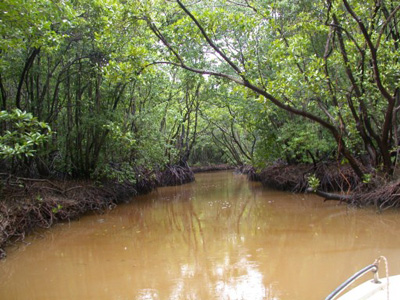 Rừng hỗn hợp
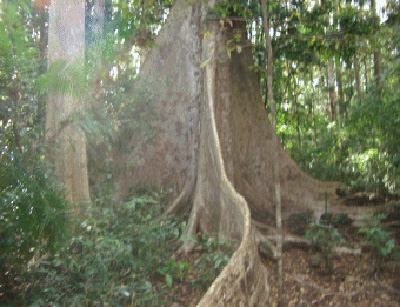 Cây bằng lăng trong rừng Cát Tiên
* Bài 1: Qua đoạn văn sau, em hiểu “khu bảo tồn đa dạng sinh học” là gì?
Rừng nguyên sinh Nam Cát Tiên là khu bảo tồn đa dạng sinh học với ít nhất 55 loài động vật có vú, hơn 300 loài chim, 40 loài bò sát, rất nhiều loài lưỡng cư và cá nước ngọt...Thảm thực vật ở đây rất phong phú. Hàng trăm loại cây khác nhau làm thành các loại rừng: rừng thường xanh, rừng bán thường xanh, rừng tre, rừng hỗn hợp.
Thảo luận nhóm đôi
(3 phút)
[Speaker Notes: Dựa vào tranh ảnh và những thông tin trong đoạn văn, cũng như gv cung cấp các bạn hãy TLN2 để tìm ra câu trả lời.]
Khu bảo tồn:
Đa dạng sinh học:
là nơi lưu giữ.
nhiều loại động vật, thực vật
Khu bảo tồn đa dạng sinh học là nơi lưu giữ được nhiều loài động vật, thực vật.
[Speaker Notes: Khu bảo tồn là gì? Đa dạng sinh học là gì? Vậy theo con khu bảo tồn đa dạng sinh học là gì?
Hãy so sánh khu bảo tồn thiên nhiên và khu bảo tồn đa dạng sinh học có gì giống và khác nhau?]
các loài cây, con vật và cảnh quan thiên nhiên
Khu bảo tồn thiên nhiên
Là nơi lưu giữ
nhiều loại động vật, thực vật
Khu bảo tồn đa dạng sinh học
*Bài 2: Xếp các từ chỉ hành động nêu trong ngoặc đơn vào nhóm thích hợp:
 Hành động bảo vệ môi trường.
b. Hành động phá hoại môi trường.
   (phá rừng, trồng cây, đánh cá bằng mìn, trồng rừng, xả rác bừa bãi, đốt nương, săn bắn thú rừng, phủ xanh đồi trọc, đánh cá bằng điện, buôn bán động vật hoang dã)
Thảo luận nhóm 4 
(3 phút)
[Speaker Notes: TLN 4 theo hình thức khăn trải bàn hoặc bể cá.]
- trồng cây
- trồng rừng
- phủ xanh đồi trọc
Hành động bảo vệ môi trường
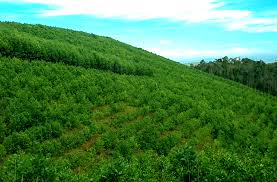 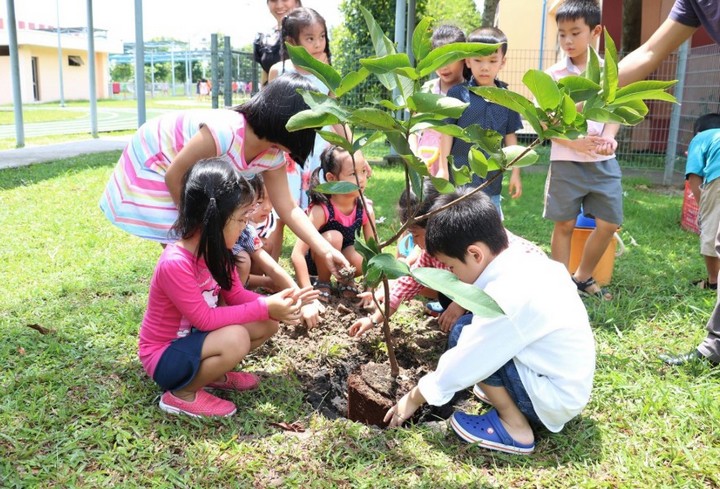 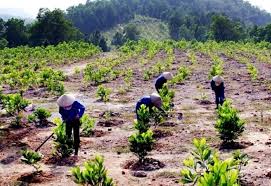 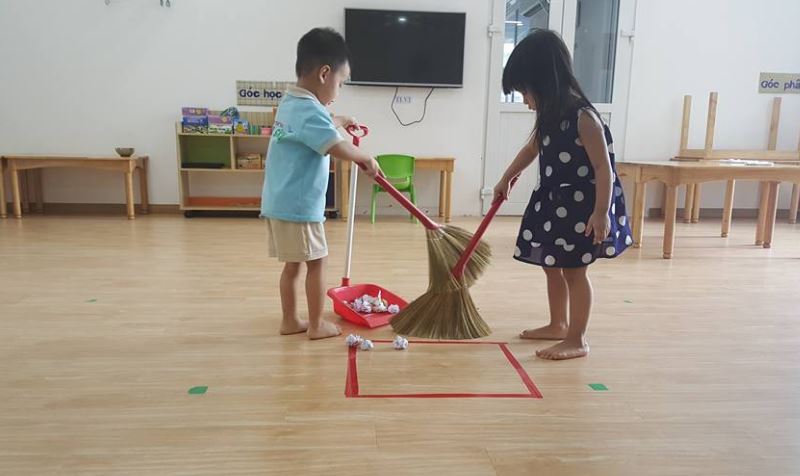 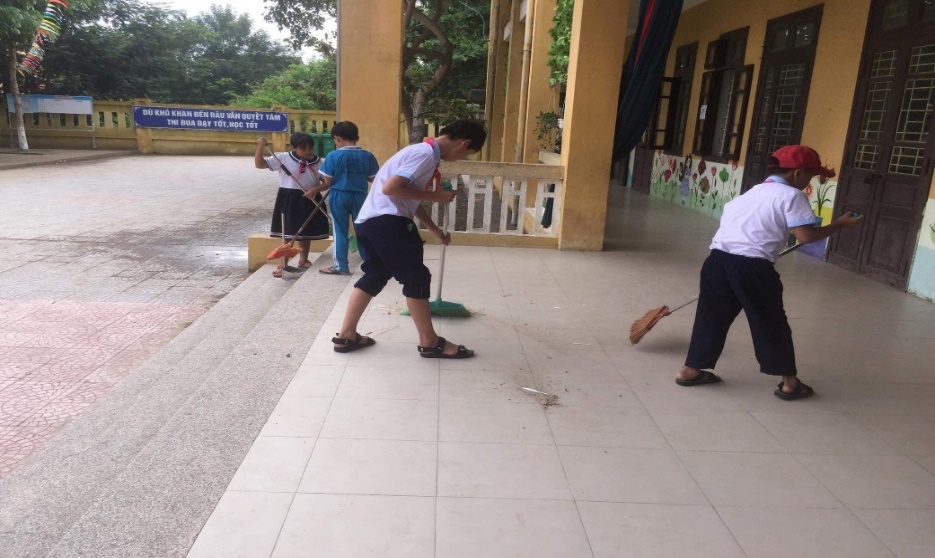 Phủ xanh đồi trọc
- trồng cây
- trồng rừng
- phủ xanh đồi trọc
Hành động bảo vệ môi trường
Hành động phá hoại môi trường
Phá rừng
Đánh cá bằng mìn
Xả rác bừa bãi
Đốt nương
Săn bắt thú rừng
Đánh cá bằng điện
Buôn bán động vật hoang dã.
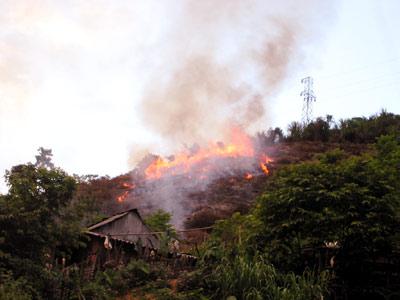 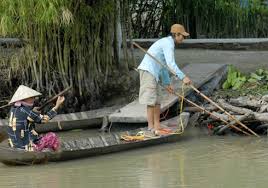 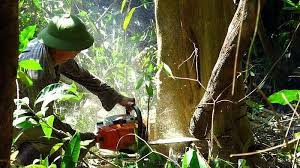 Đốt nương
Phá rừng
Đánh cá bằng điện
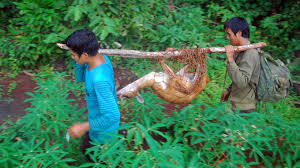 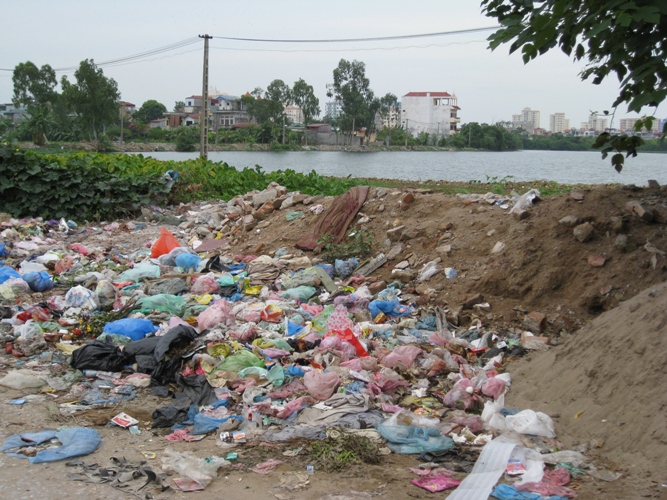 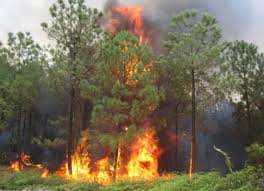 Săn bắt động vật 
hoang dã
Đốt rừng
Xả rác bừa bãi
Hành động phá hoại môi trường
- trồng cây
- trồng rừng
- phủ xanh đồi trọc
Hành động phá hoại môi trường
Hành động bảo vệ môi trường
Phá rừng
Đánh cá bằng mìn
Xả rác bừa bãi
Đốt nương
Săn bắt thú rừng
Đánh cá bằng điện
Buôn bán động vật hoang dã.
- Đi vệ sinh đúng nơi quy định.
- Dọn vệ sinh trường, lớp
- Chăm sóc cây
- Không vứt rác bừa bãi
…
KHÔNG NÊN LÀM
NÊN LÀM
[Speaker Notes: Vậy Các con có những hành động nào để bảo vệ môi trường?
Trong các hành động bảo vệ môi trường và phá hoại môi trường hành động nào nên? Hành động nào không nên? 
Bài tập 1,2 giúp con hoàn thành mục tiêu nào của bài?]
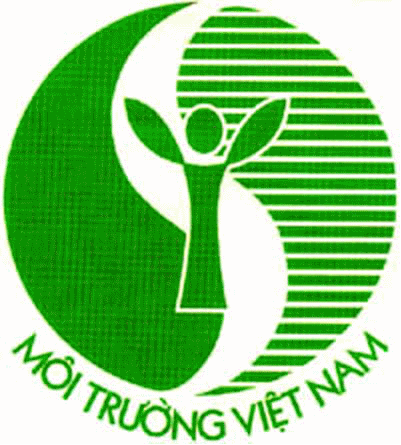 * Bài 3: Chọn một trong các cụm từ ở bài tập 2 làm đề tài (M: phủ xanh đồi trọc) em hãy viết đoạn văn khoảng 5 câu về đề tài đó.
*  Yêu cầu: chọn một trong các cụm từ ở bài tập 2 làm đề tài.
*  Hình thức: Đoạn văn khoảng 5 câu.
*  Nội dung: Nói về đề tài: Phủ xanh đồi trọc.
* Bài 3: Chọn một trong các cụm từ ở bài tập 2 làm đề tài (M: phủ xanh đồi trọc) em hãy viết đoạn văn khoảng 5 câu về đề tài đó.
Bài làm
Ở phường em có phong trào trồng cây vào mỗi dịp đầu xuân. Cứ đến dịp đó, mỗi gia đình đóng góp để mua cây về trồng trên đường phố hay khu vui chơi công cộng thuộc địa phận của phường. Việc làm này có ý nghĩa vô cùng to lớn. Những hàng cây xanh mát dọc phố như những nhà máy lọc bụi ngày đêm. Chiều chiều, ở các khu vui chơi tấp nập, mọi người được hít thở trong bầu không khí trong lành.
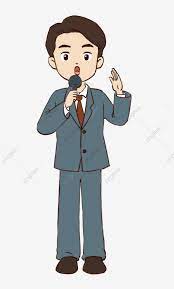 NHÀ HÙNG BIỆN TÀI BA
Chủ đề: Bảo vệ môi trường
TIÊU CHÍ ĐÁNH GIÁ
Đoạn văn đã đúng chủ đề, số lượng câu yêu cầu chưa?
Dùng từ ngữ, hình ảnh, diễn đạt câu đã rõ ý và phù hợp chưa?
Đã bộc lộ cảm xúc, suy nghĩ gì của mình trước hành động bảo vệ môi trường?
[Speaker Notes: Bài tập này giúp con hoàn thành được mục tiêu nào của bài?]
VẬN DỤNG
TRÒ CHƠI Ô CHỮ
L
Á
P
H
Ổ
I
X
A
N
H
T
Ế
T
T
R
Ồ
N
G
C
Â
Y
M
Ư
Ờ
I
N
Ă
M
B
Ú
P
T
R
Ê
N
C
À
N
H
V
Ệ
S
I
N
H
T
R
Ư
Ờ
N
G
L
Ớ
P
T
U
Y
Ê
N
T
R
U
Y
Ề
N
B
Ả
O
V
Ệ
M
Ô
I
T
R
Ư
Ờ
N
G
1
2
3
4
5
6
Một trong những hành động của chúng ta 
để giúp mọi người hiểu rõ hơn một phong trào 
hay chủ trương nào đó…
Trẻ em như ….
Biết ăn, ngủ, biết học hành là ngoan.
Vì lợi ích … trồng cây
Vì lợi ích trăm năm trồng người.
Một phong trào được tổ chức vào 
mùa xuân, do Bác Hồ khởi xướng.
Người ta thường ví rừng với hình ảnh này.
Một trong những việc làm 
hàng ngày ở lớp của các bạn học sinh.
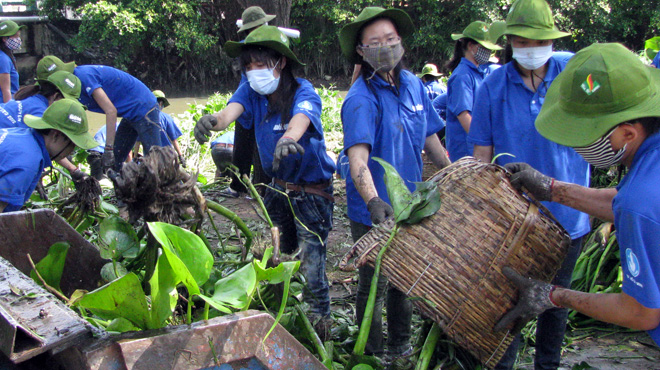 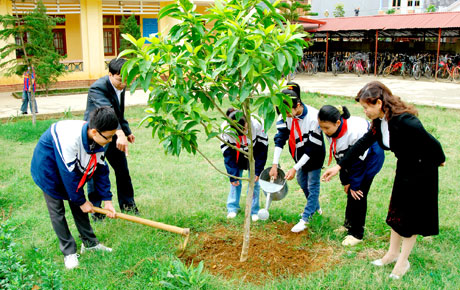 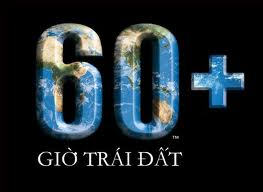 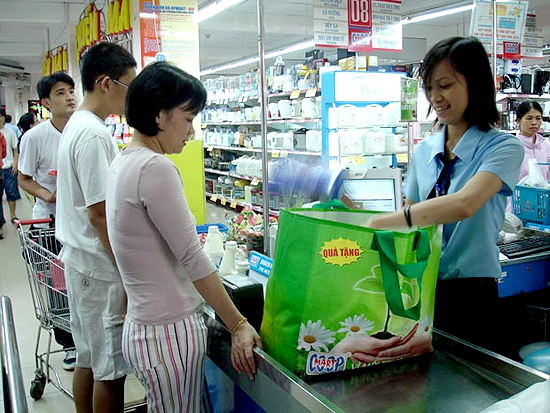 Điều 3, khoản 3 - Luật bảo vệ môi trường
      “Hoạt động bảo vệ môi trường” là hoạt động giữ cho môi trường trong lành, sạch đẹp; phòng ngừa, hạn chế tác động xấu đối với môi trường, ứng phó sự cố môi trường; khắc phục ô nhiễm, suy thoái, phục hồi và cải thiện môi trường; khai thác, sử dụng hợp lí và tiết kiệm tài nguyên thiên nhiên; bảo vệ đa dạng sinh học.
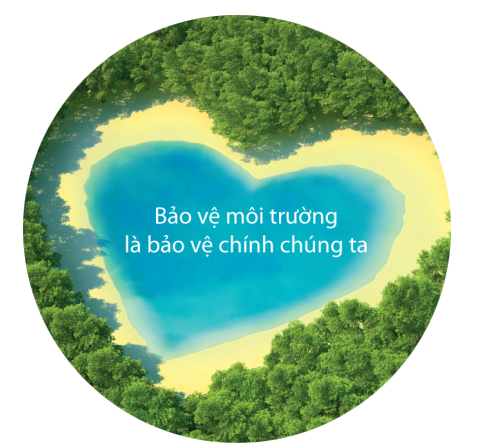 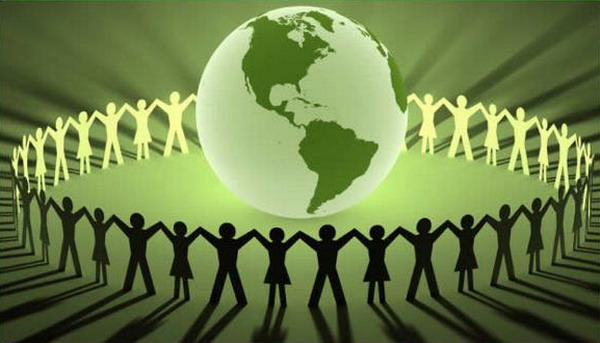 - Thường xuyên hành động để bảo vệ môi trường.
- Viết bài tuyên truyền về bảo vệ môi trường  gửi tới các bạn và những người xung quanh.
- Chuẩn bị bài:  Luyện tập về quan hệ từ
Cảm ơn các con đã tham gia vào bài học!
Chúc các con học tốt!